Postavení osob na trhu prácedle odvětví ekonomické činnosti
17. prosince 2015
Z0027 Geografická analýza trhu práce
Klasifikace ekonomických činností (CZ-NACE)
zavedena s účinností od 1. ledna 2008
NACE = Nomenclature générale des Activités économiques dans les Communautés Européennes
NACE = statistická klasifikace ekonomických činností, kterou používá EU od roku 1970
povinná pro všechny státy EU; s nižší mírou podrobnosti jsou srovnatelné i stastiky jiných zemí
CZ-NACE, SK-NACE, ...
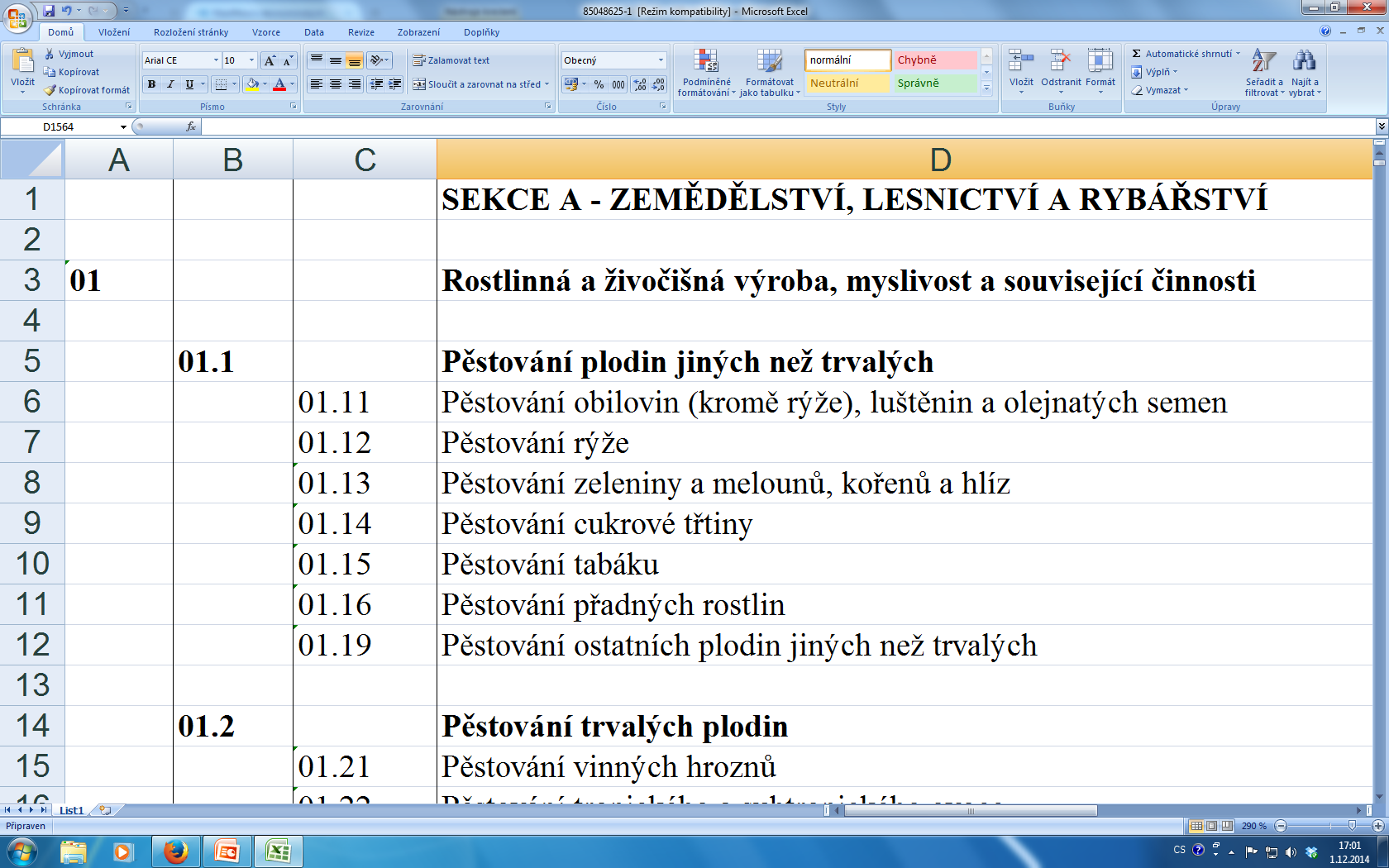 Z0027 Geografická analýza trhu práce
Klasifikace ekonomických činností (CZ-NACE)
PRIMÉR
	- SEKCE A - ZEMĚDĚLSTVÍ, LESNICTVÍ A RYBÁŘSTVÍ 
SEKUNDÉR
	- SEKCE B - TĚŽBA A DOBÝVÁNÍ 
	- SEKCE C - ZPRACOVATELSKÝ PRŮMYSL 
	- SEKCE D - VÝROBA A ROZVOD ELEKTŘINY, PLYNU, TEPLA A KLIMATIZOVANÉHO VZDUCHU 
	- SEKCE E - ZÁSOBOVÁNÍ VODOU; ČINNOSTI SOUVISEJÍCÍ S ODPADNÍMI VODAMI, ODPADY A SANACEMI 
	-  SEKCE F - STAVEBNICTVÍ 
TERCIÉR
	- SEKCE G - VELKOOBCHOD A MALOOBCHOD; OPRAVY A ÚDRŽBA MOTOROVÝCH VOZIDEL 
	- SEKCE H - DOPRAVA A SKLADOVÁNÍ 
	- SEKCE I - UBYTOVÁNÍ, STRAVOVÁNÍ A POHOSTINSTVÍ 
	- SEKCE J - INFORMAČNÍ A KOMUNIKAČNÍ ČINNOSTI 
	- SEKCE K - PENĚŽNICTVÍ A POJIŠŤOVNICTVÍ 
	- SEKCE L - ČINNOSTI V OBLASTI NEMOVITOSTÍ 
	- SEKCE M - PROFESNÍ, VĚDECKÉ A TECHNICKÉ ČINNOSTI 
	- SEKCE N - ADMINISTRATIVNÍ A PODPŮRNÉ ČINNOSTI 
	- SEKCE O - VEŘEJNÁ SPRÁVA A OBRANA; POVINNÉ SOCIÁLNÍ ZABEZPEČENÍ 
	- SEKCE P - VZDĚLÁVÁNÍ 
	- SEKCE Q - ZDRAVOTNÍ A SOCIÁLNÍ PÉČE 
	- SEKCE R - KULTURNÍ, ZÁBAVNÍ A REKREAČNÍ ČINNOSTI 
	- SEKCE S - OSTATNÍ ČINNOSTI 
	- SEKCE T - ČINNOSTI DOMÁCNOSTÍ JAKO ZAMĚSTNAVATELŮ; ČINNOSTI DOMÁCNOSTÍ PRODUKUJÍCÍCH BLÍŽE NEURČENÉ VÝROBKY A SLUŽBY PRO VLASTNÍ POTŘEBU
	- SEKCE U - ČINNOSTI EXTERITORIÁLNÍCH ORGANIZACÍ A ORGÁNŮ
Předchozí klasifikace
po roce 1989:
	- JKONH = jednotná klasifikace odvětví národního hospodářství, do 1993
	- OKEČ = Odvětvová klasifikace ekonomických činností, 1994 až 2007
	- CZ-NACE = Klasifikace ekonomických činností, od 2008

existence převodníků mezi OKEČ a CZ-NACE:
	- v priméru a sekendéru relativně převeditelné (s výjimkou strojírenského a elektrotechnického průmyslu)
	- v terciéru obtížně převeditelné
Z0027 Geografická analýza trhu práce
Zaměstnanost dle sektorů
vývoj počtu zaměstnaných osob podle sektorů národního hospodářství v období let 1993 až 2014 v ČR (roční průměry)
2 917,9 tis. osob
1 892,1 tis. osob
136,7 tis. osob
Zaměstnanost dle sektorů
vývoj zaměstnanosti podle sektorů národního hospodářství v období let 1993 až 2014 v ČR (roční průměry)
59,0 %
38,3 %
2,8 %
Výpočet míry nezaměstnanosti dle odvětví národního hospodářství
vstupní problém	
	- zaměstnaní dle odvětví NH
	- nezaměstnaní dle odvětví NH (podle posledního zaměstnání, např. VŠPS publikuje ty, kteří pracovali v posledních osmi letech)
	- hledající první zaměstnání (nelze určit odvětví NH, maximálně obor studia, dle SLDB 2011 bylo takových osob 79,9 tis.)

řešení ?	
	- lze počítat bez hledajících první zaměstnání, ale je to jistá nepřesnost

možný výpočet např. z dat SLDB, ALE:	
	- nepřesnost s hledajícími první zaměstnání
	- nezjištění a nedefinovaní

	- SLDB 2011:	nezjištěno		670 611		6,3 % všech obyvatel
			nedefinováno 	745 685		7,1 % 
			celkem	           1 416 296 	             13,4 %
Z0027 Geografická analýza trhu práce
Krajská úroveň (VŠPS)– průměr roku 2014
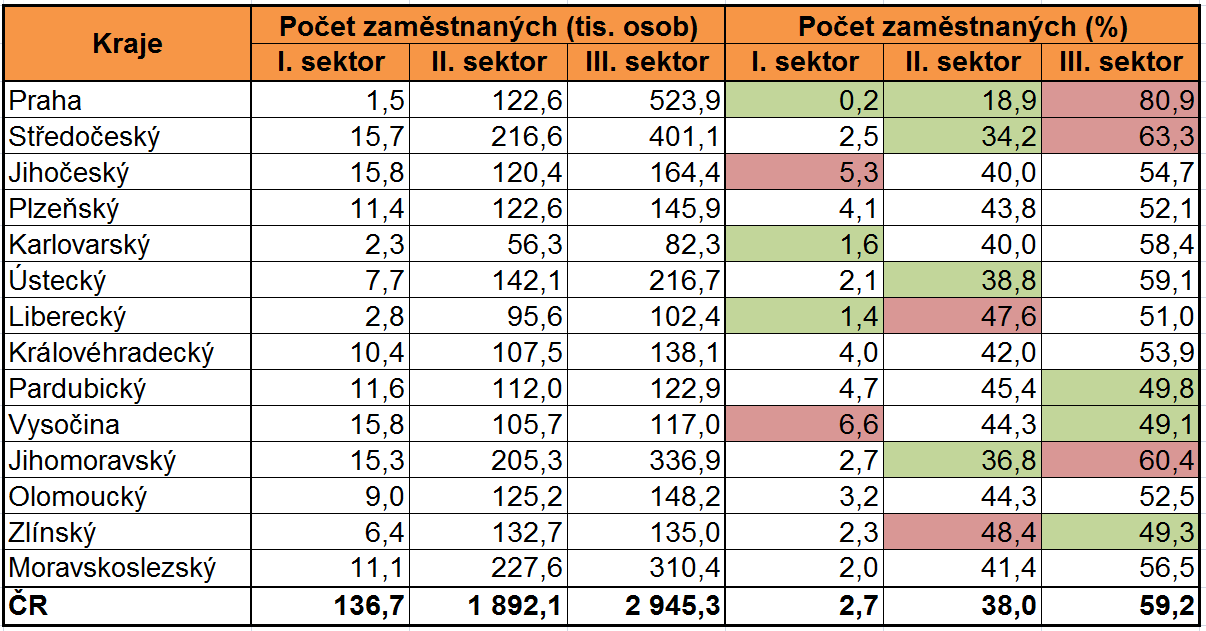 Úroveň SO ORP (SLDB 2011)
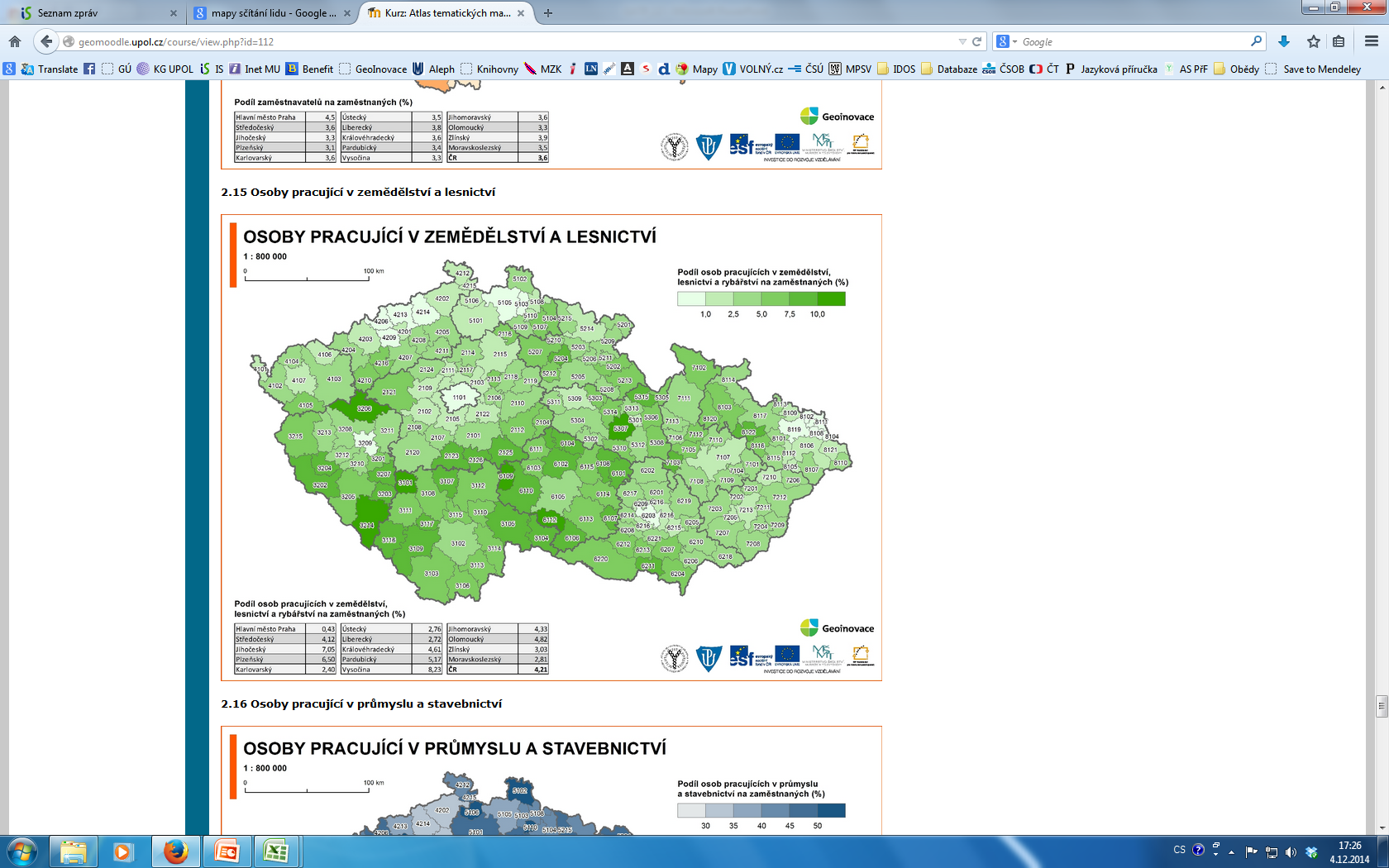 Úroveň SO ORP (SLDB 2011)
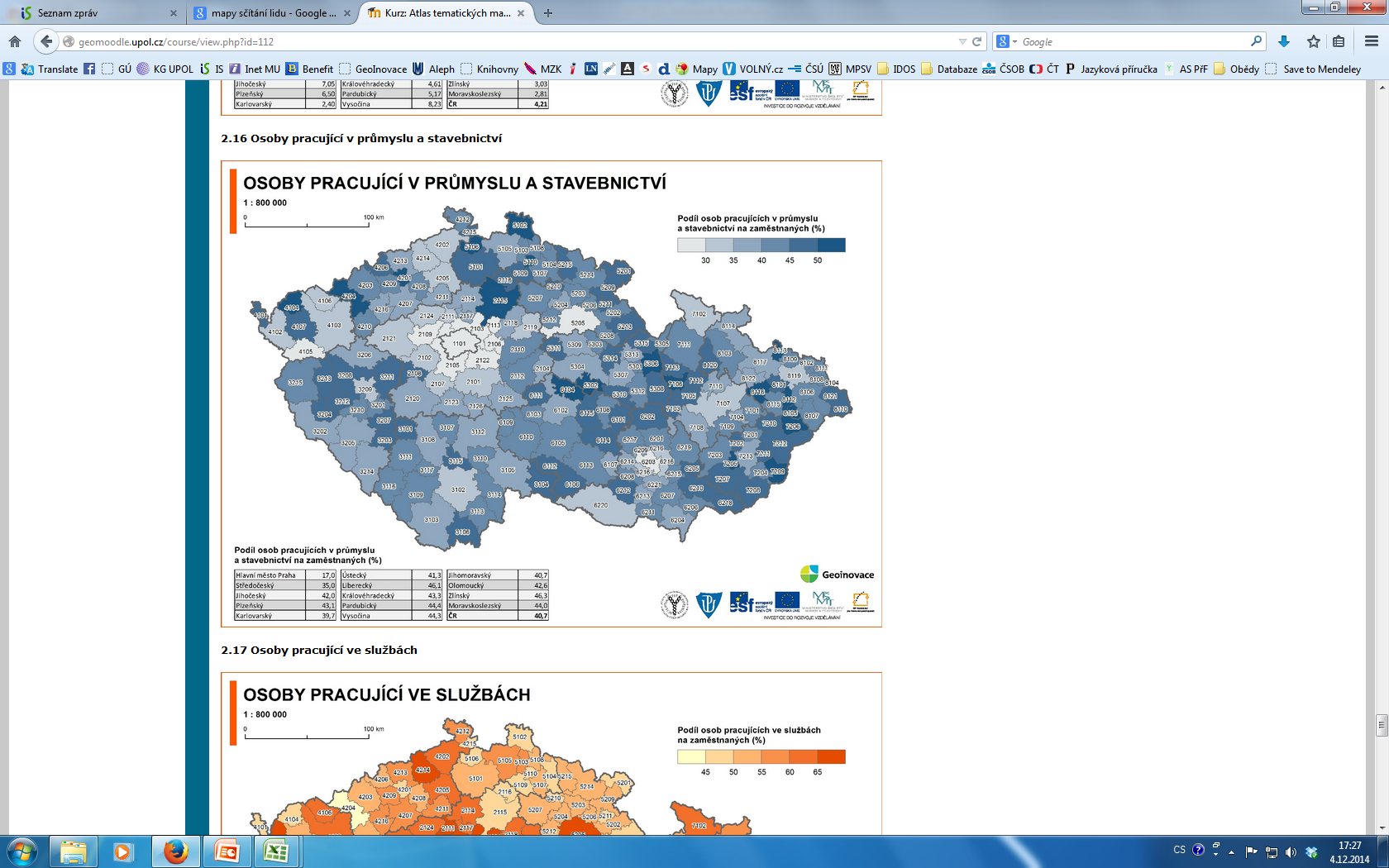 Úroveň SO ORP (SLDB 2011)
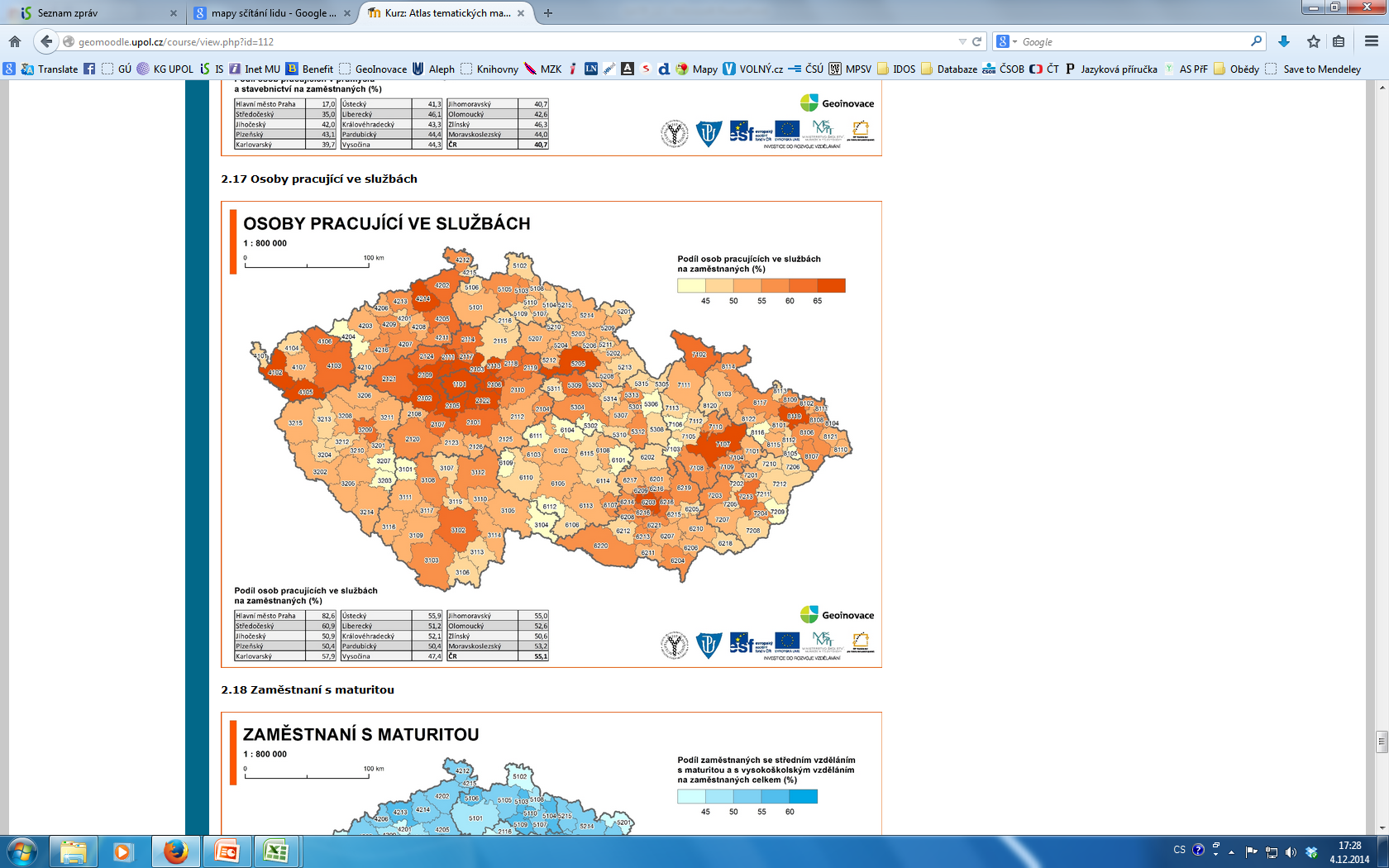 Evropská úroveň (SLDB 2011)
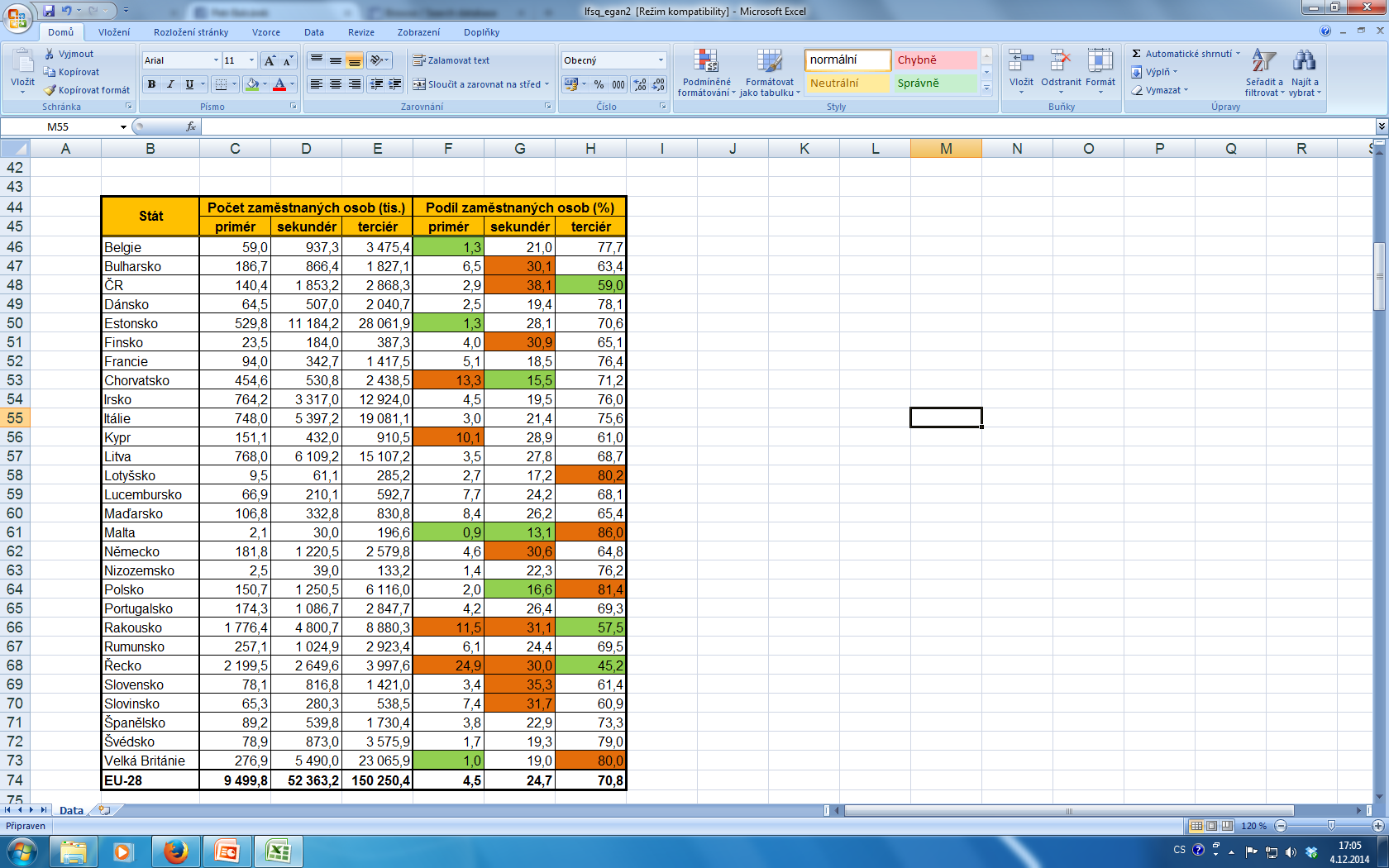 Klasifikace zaměstnání (CZ-ISCO)
zavedena od 1. ledna 2011, nahradila klasifikaci KZAM
vypracována na základě mezinárodního standardu, jehož tvůrcem je ILO

Klasifikace CZ-ISCO pro ČR v roce 2013
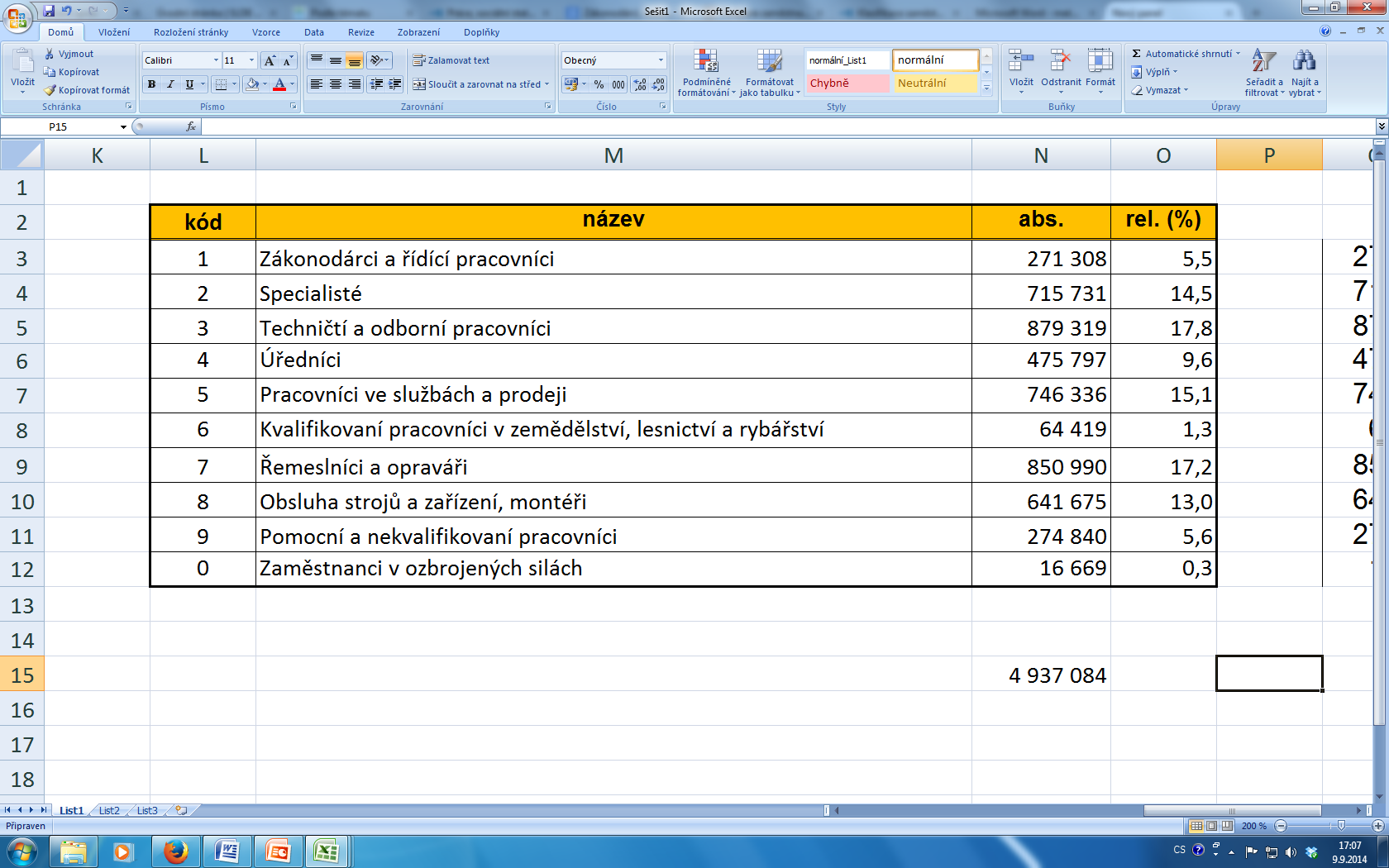 Z0027 Geografická analýza trhu práce
Data za jednotlivé zaměstnavatele
Z0027 Geografická analýza trhu práce
HBI
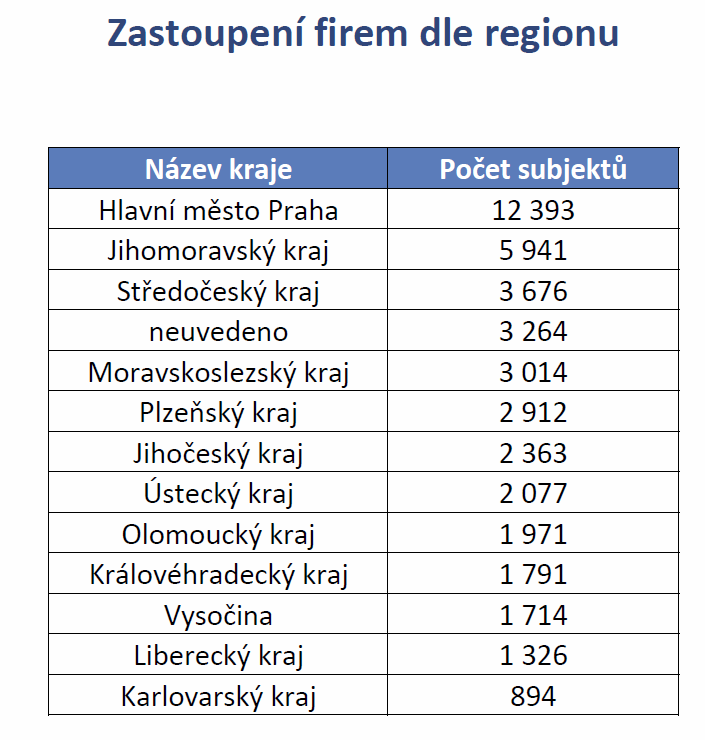 soukromá databáze
	- společnost HBI Česká 
	republika, s.r.o.
	- součást švédské Bisnode AB 

od 1993 monitoruje
	významné subjekty
	českého hospodářství
	- 17 monitorovaných položek
	na firmu

zhruba 45 000 firem
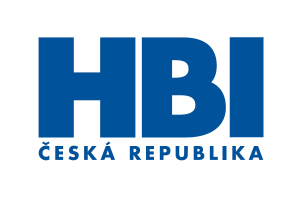 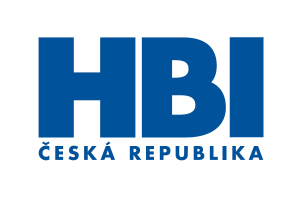 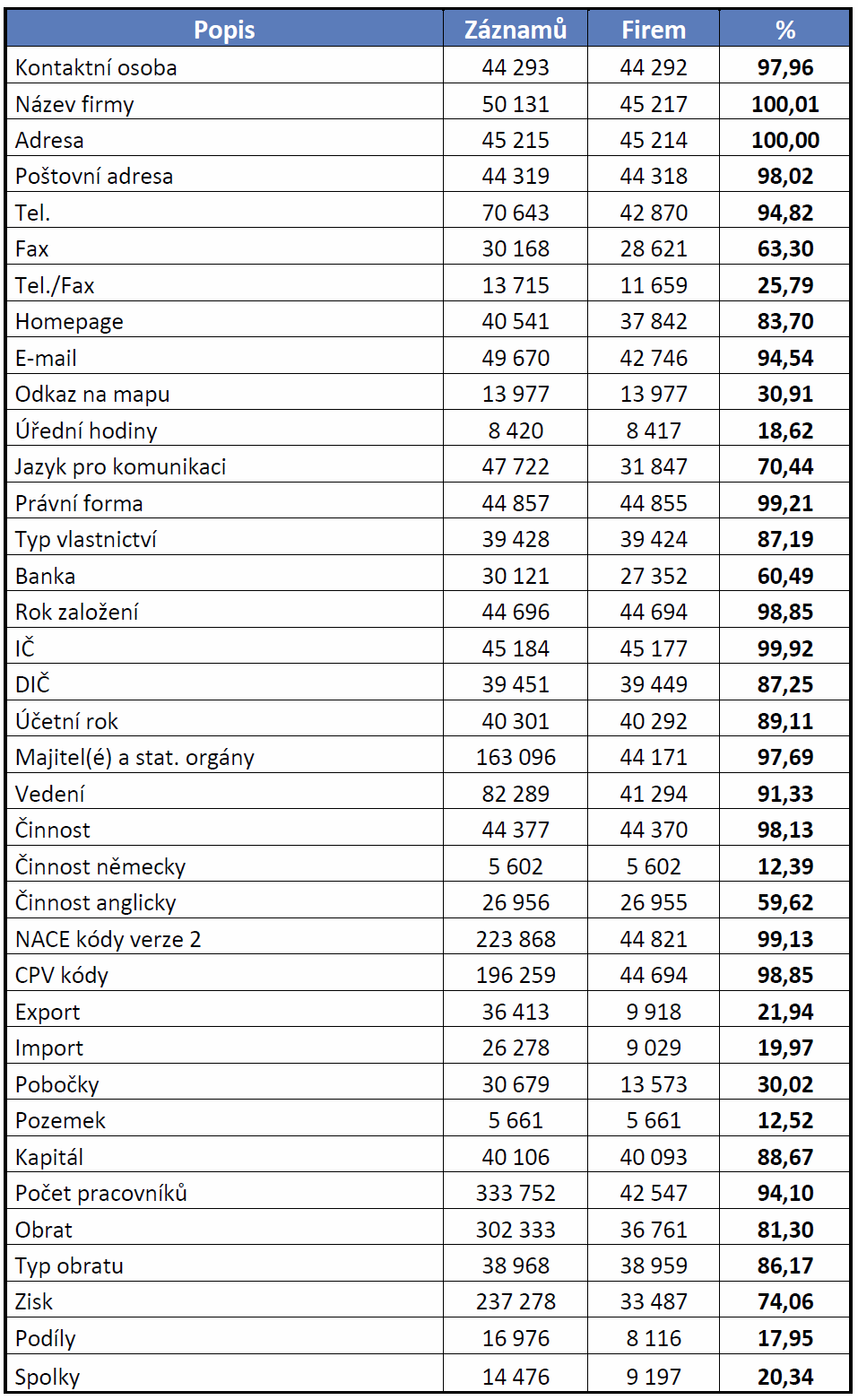 české i slovenské firmy
	- HBI Česká republika, s.r.o.
	- Bisnode Slovensko, s.r.o.
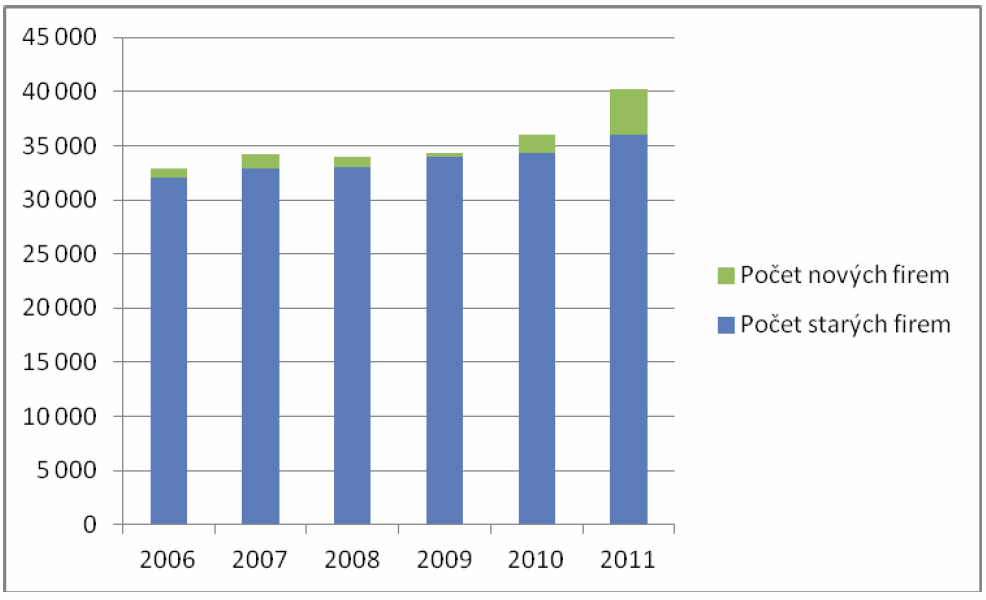 Registr ekonomických subjektů ČSÚ
Registr ekonomických subjektů (RES)
	- veřejný seznam
	- ekonomický subjekt = každá právnická osoba + fyzická osoba s postavením podnikatele a organizační složka státu
	- k 31. 12. 2013 evidováno 2 694 737 subjektů
	- průběžně se aktualizuje

výhody
	- všechny ekonomické subjekty
	- vyšší vyplněnost údajů

nevýhody
	- nelze sestavovat žebříčky
	- pouze velikostní kategorie,
	nikoliv přesné hodnoty
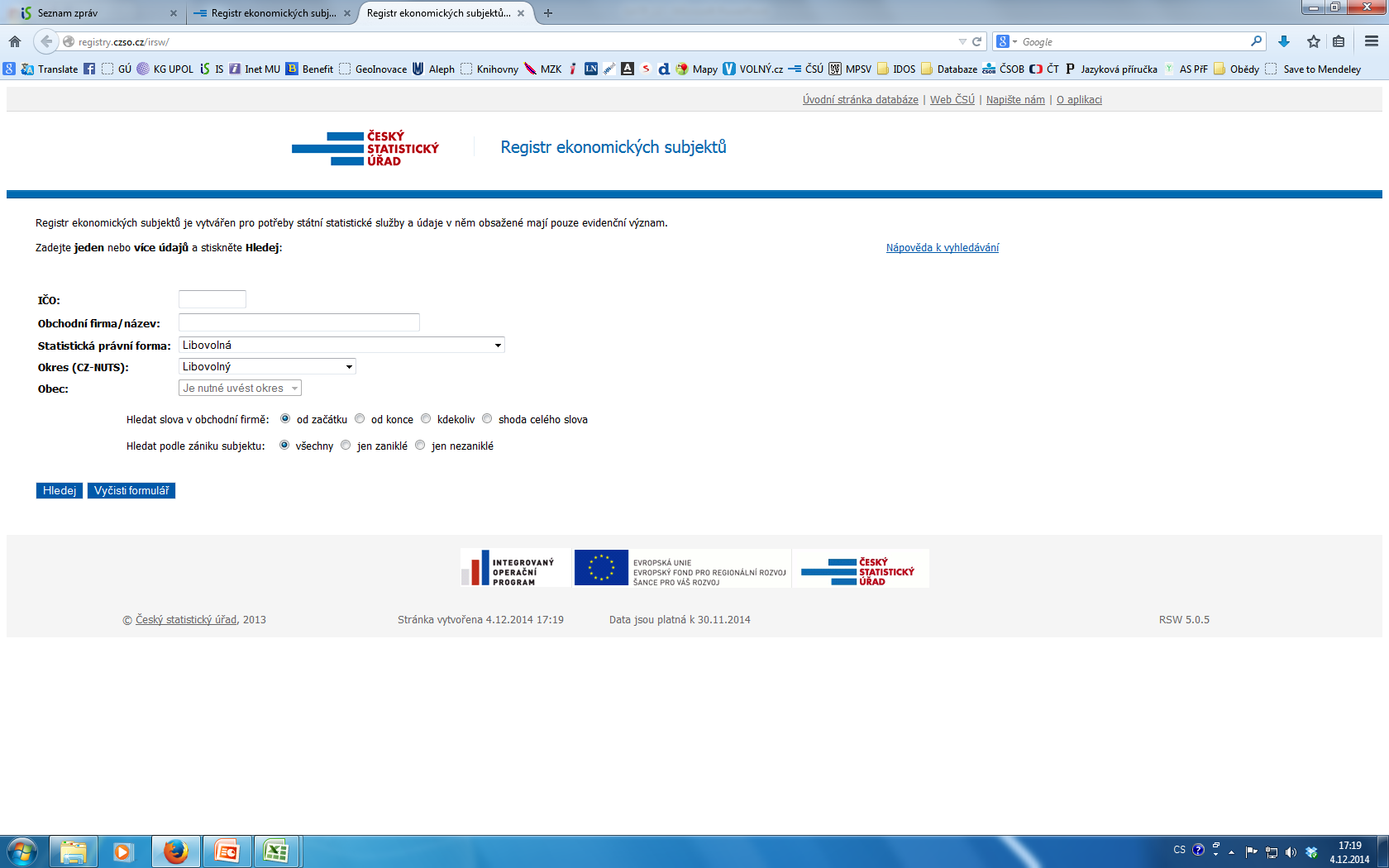 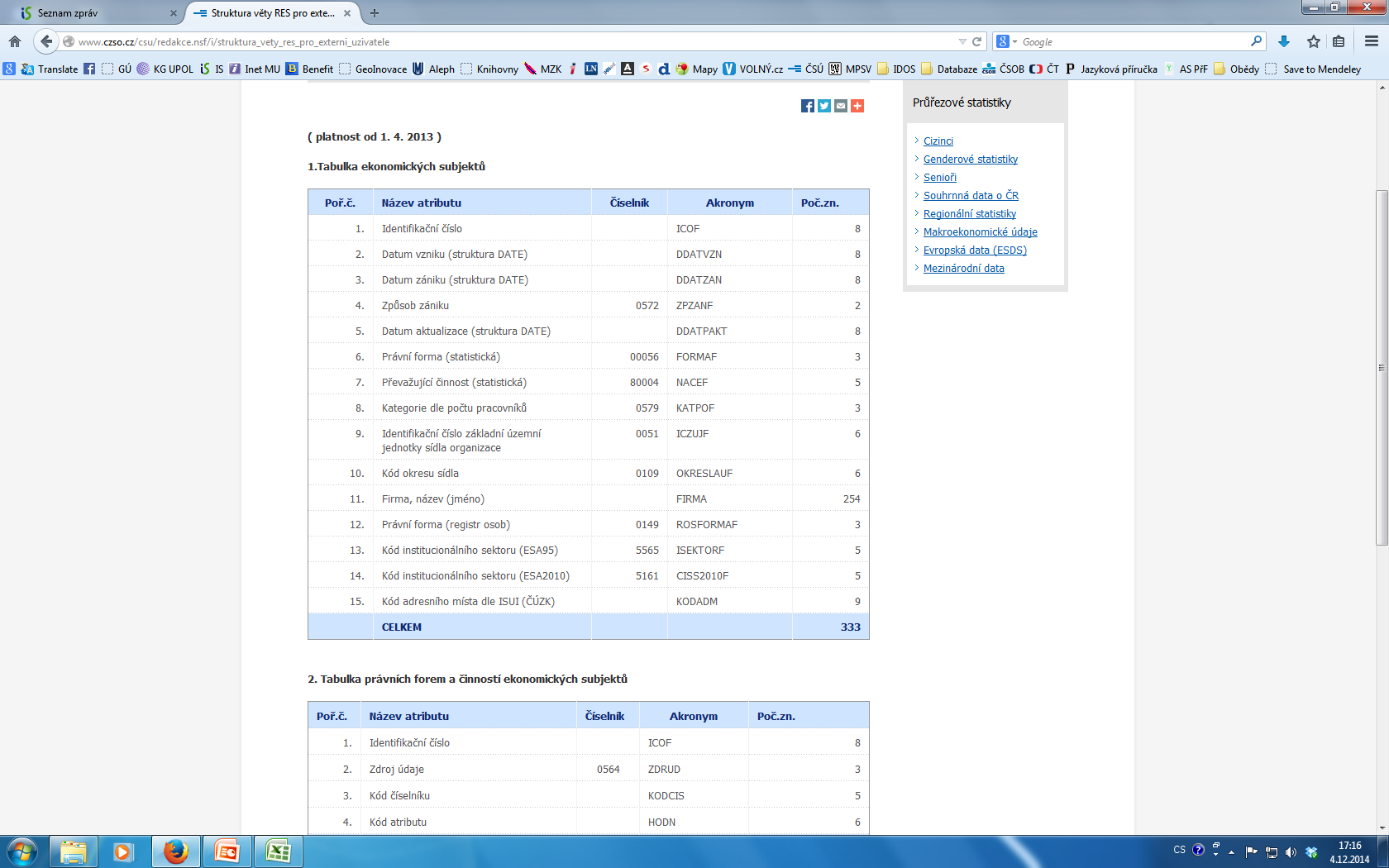 Obchodní rejstřík
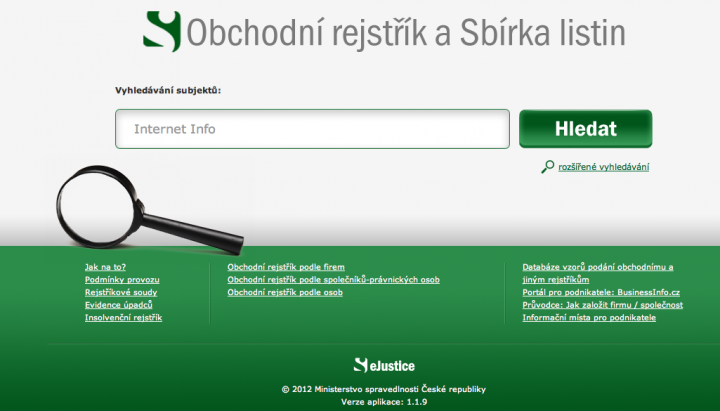 obsahuje odkaz na Sbírku listin
	- účetní závěrky
	- výroční zprávy

průzkum CRIF (Czech Credit Bureau)
	- únor 2013: 79 % firem ještě nezveřejnilo účetní závěrky za rok 2011
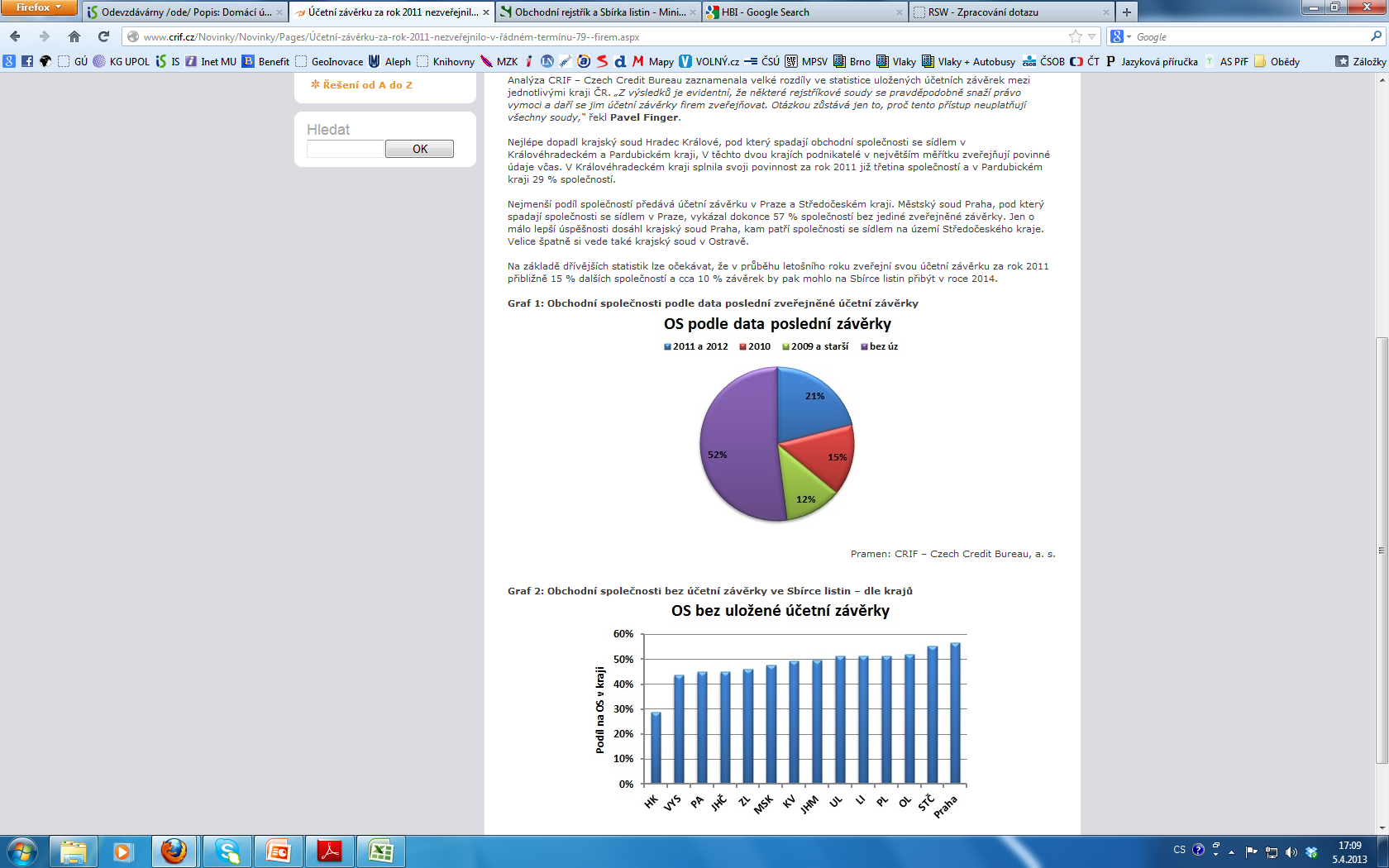 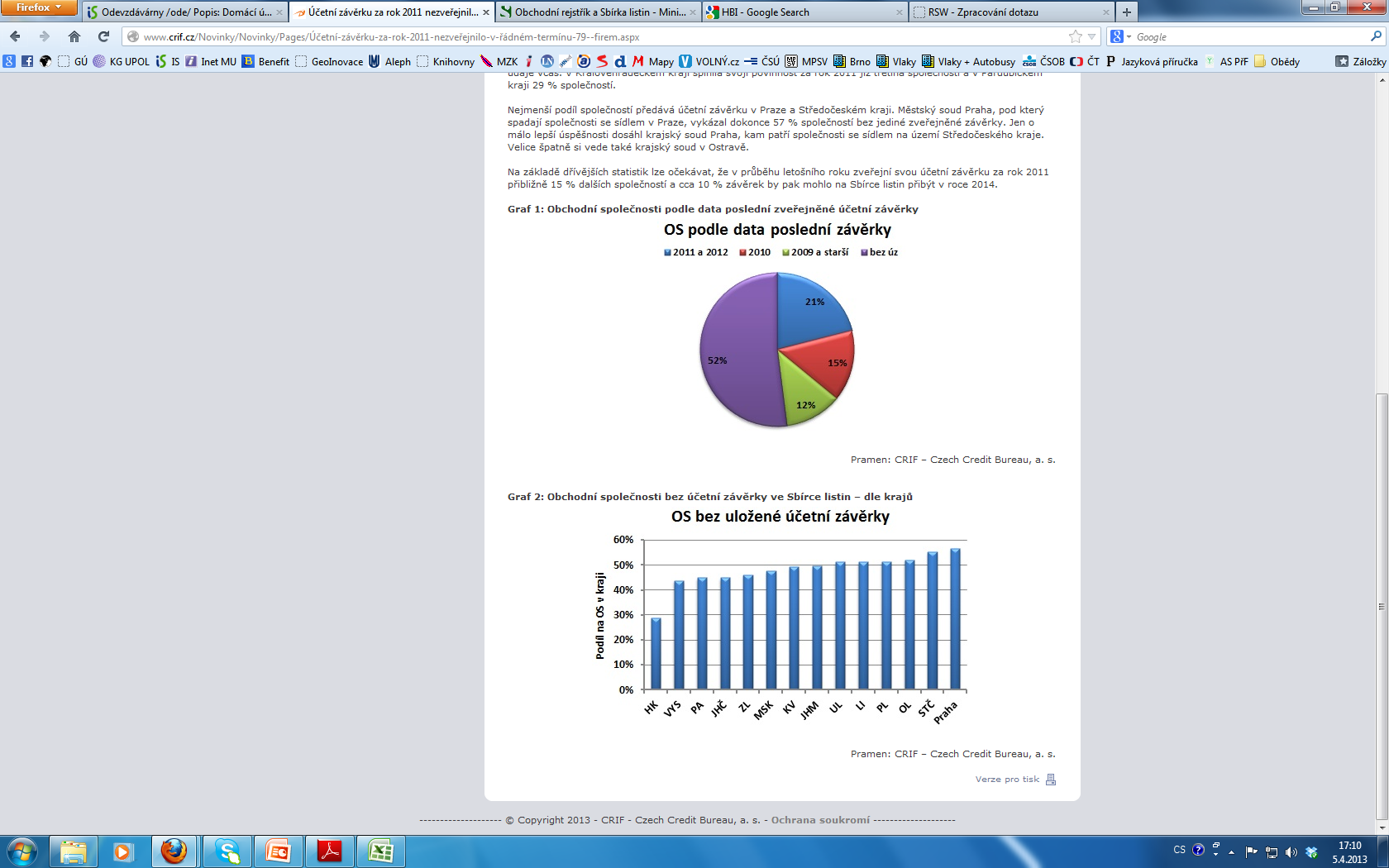 Výpočet průměrné hrubé měsíční mzdy v konkrétním podniku
co je potřeba znát:
	- (průměrný) počet zaměstnanců
	- osobní náklady (C) z výkazu zisku a ztráty v rámci účetní závěrky

krok 1
	- vydělit osobní náklady a počet zaměstnanců
	- výsledkem jsou osobní náklady na zaměstnance

krok 2
	- vydělit 12 měsíci
	- výsledkem jsou osobní náklady na zaměstnance za 1 měsíc = superhrubá mzda = hrubá mzda spolu s pojistným placeným zaměstnavatelem (34 % v roce 2014)

krok 3
	- vydělit koeficientem 1,34 (pojistné placené zaměstnavatelem)
	- výsledkem je průměrná měsíční mzda jednoho zaměstnance

průměrná mzda = včetně řídících pracovníků
Z0027 Geografická analýza trhu práce